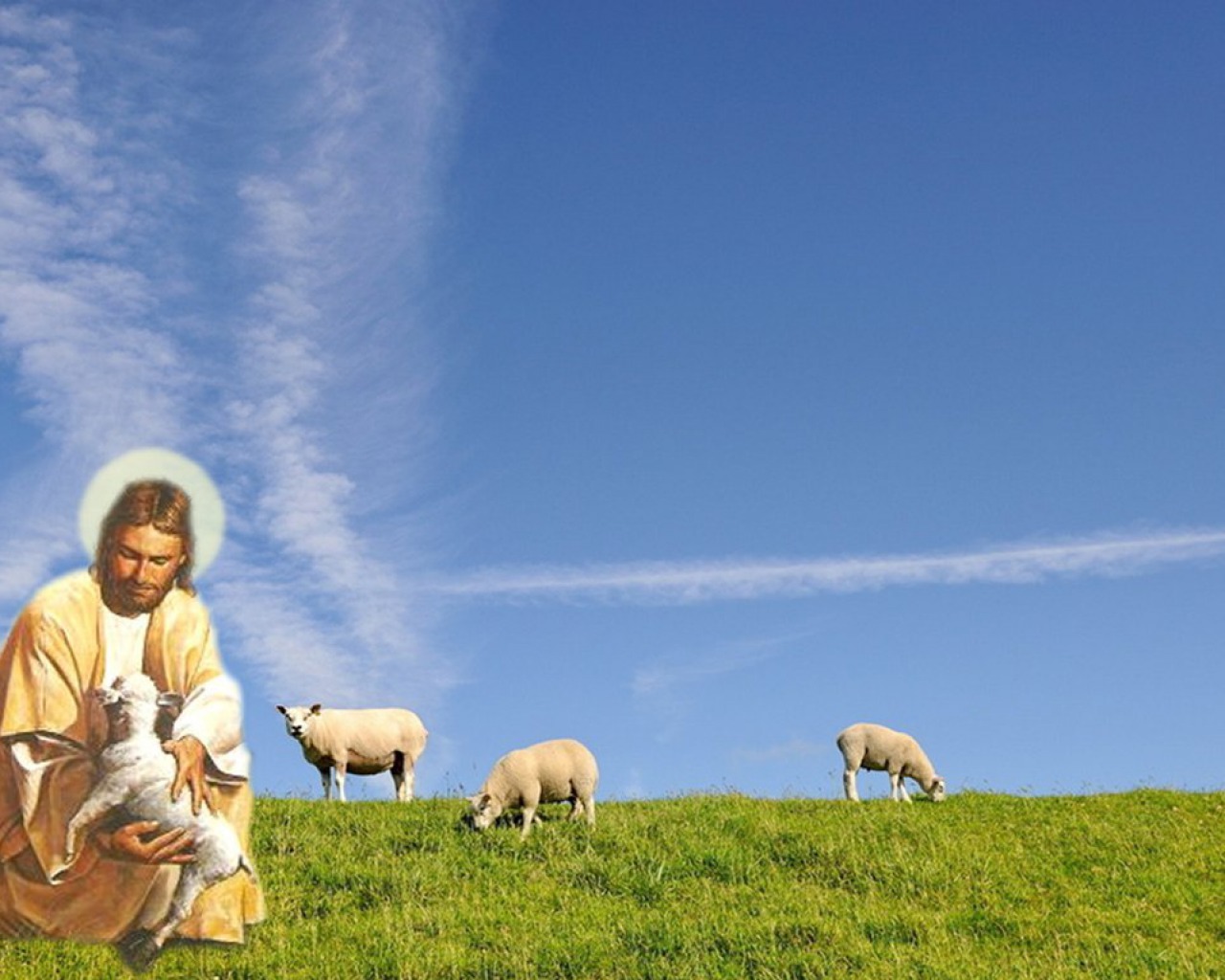 耶和華是我牧者
聖歌隊 獻詩
Ah---耶和華是我的牧者,我無欠缺祂互我倒佇青翠的草埔,導我佇安靜的水邊
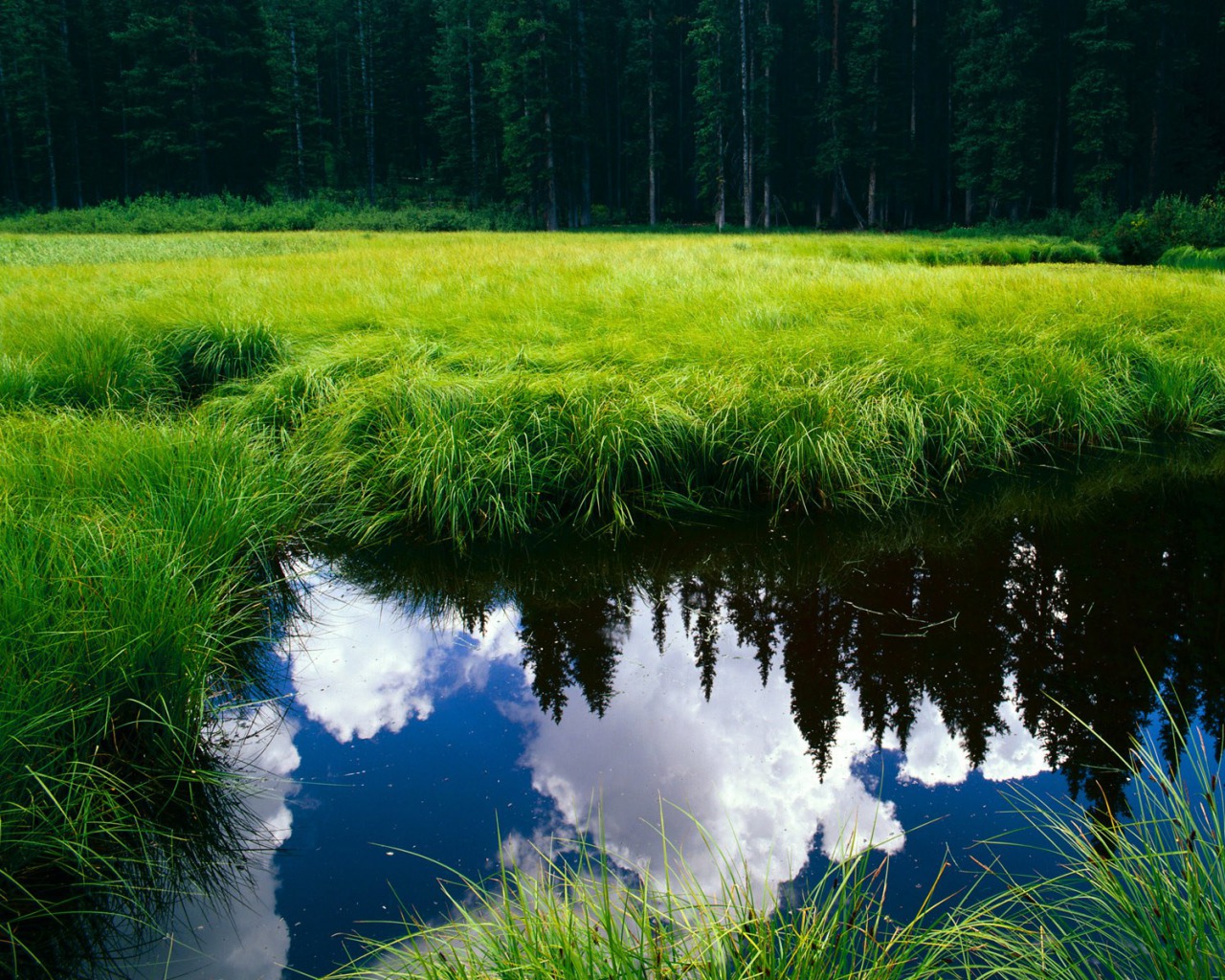 1/4
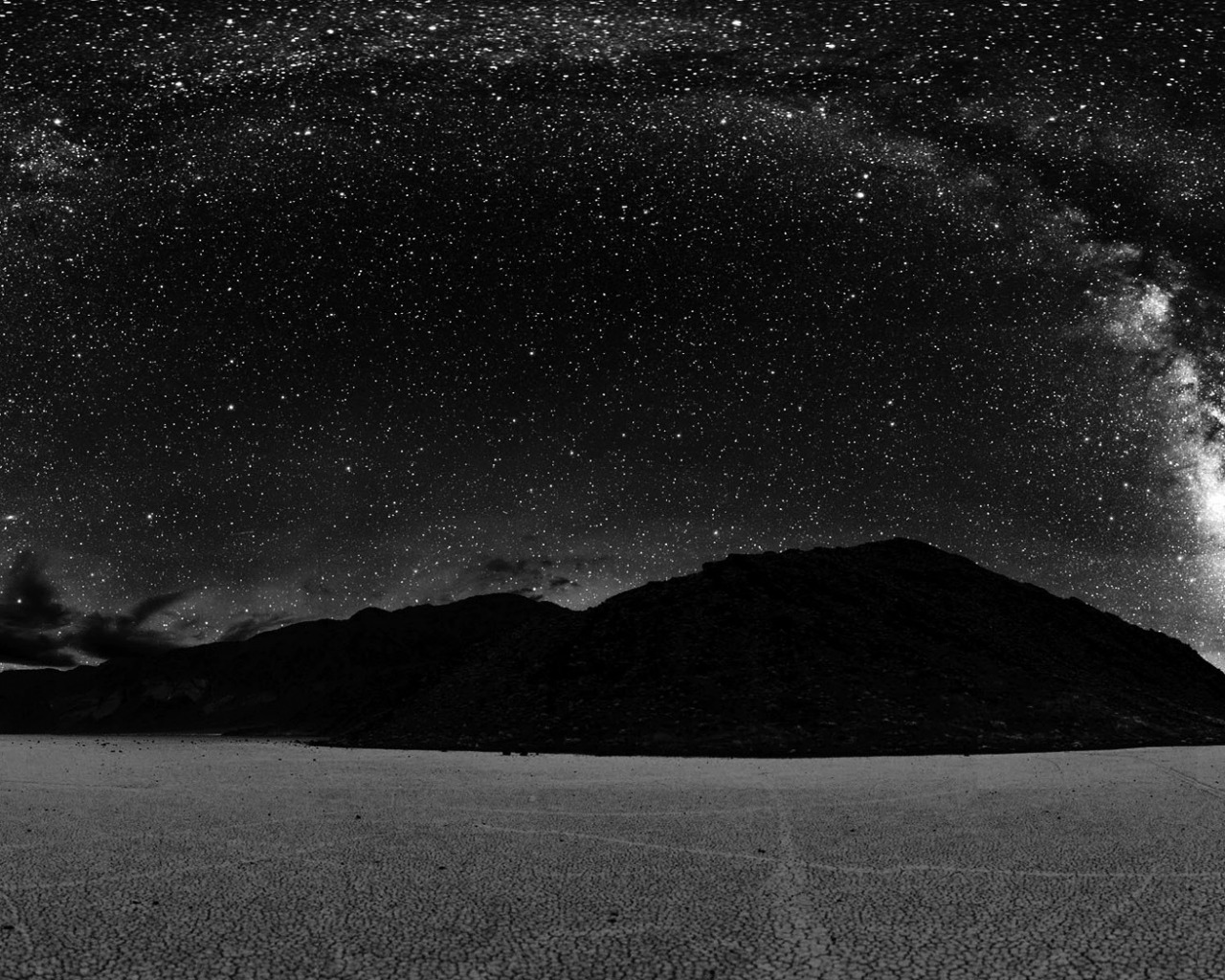 祂互我的靈魂精英為著祂的名導我行義的路我雖然行過死蔭的山谷也不驚災害因為祢及我佇啲
2/4
祢的槌,祢的拐安慰我佇我對敵的面前祢給我排設筵席祢用油抺我的頭殻我的杯滿出來
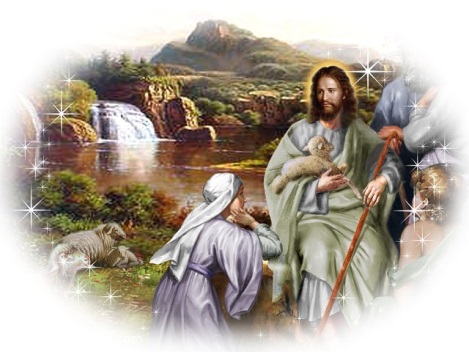 3/4
恩典及慈悲的確隨我到ー世人我欲永遠徛起佇耶和華的厝我欲永遠徛起佇耶和華的厝耶和華的厝我欲永遠徛起佇耶和華的厝耶和華的厝
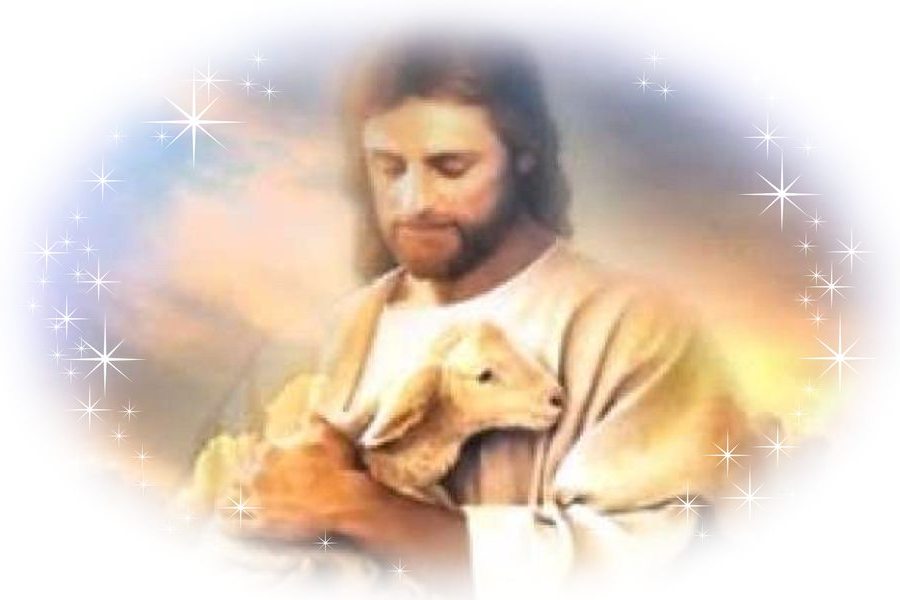 4/4